A. Giới thiệu về Thông tư số 15/2021/TT-BTNMT ngày 31/8/2021 của Bộ trưởng Bộ Tài nguyên và Môi trường quy định về giám định tư pháp trong lĩnh vực tài nguyên và môi trường
Vụ Pháp chế, Bộ Tài nguyên và Môi trường
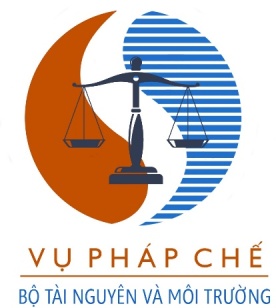 THÔNG TƯ 15/2021/TT-BTNMT:
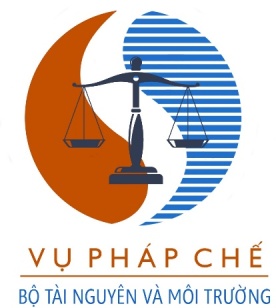 I. TRÌNH TỰ THỰC HIỆN GIÁM ĐỊNH TƯ PHÁP
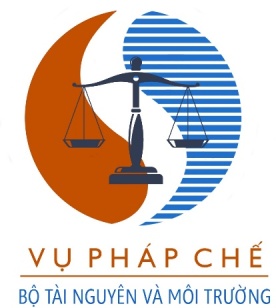 II. TRÌNH TỰ THỰC HIỆN GIÁM ĐỊNH TƯ PHÁP
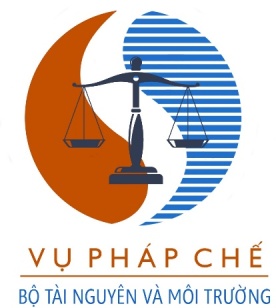 III. TRÌNH TỰ THỰC HIỆN GIÁM ĐỊNH TƯ PHÁP (tiếp)
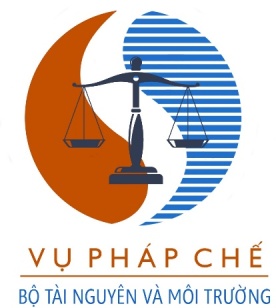 IV. TRÌNH TỰ THỰC HIỆN GIÁM ĐỊNH TƯ PHÁP (tiếp)
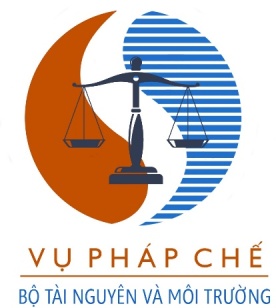 V. TRÌNH TỰ THỰC HIỆN GIÁM ĐỊNH TƯ PHÁP (tiếp)
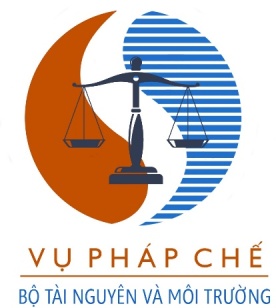 VI. THỜI HẠN VÀ TRÁCH NHIỆM THỰC HIỆN
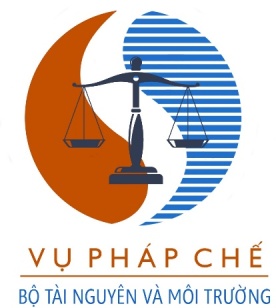 VII. THỜI HẠN VÀ TRÁCH NHIỆM THỰC HIỆN (tiếp)
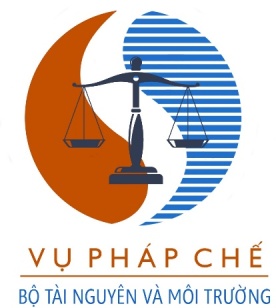 VIII. THỜI HẠN VÀ TRÁCH NHIỆM THỰC HIỆN (tiếp)
B. Những khó khăn, vướng mắc trong quá trình thực hiện Thông tư số 15/2021/TT-BTNMT quy định về giám định tư pháp trong lĩnh vực tài nguyên và môi trường
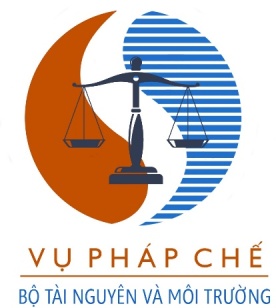 I. NHỮNG KHÓ KHĂN, VƯỚNG MẮC ĐỐI VỚI VIỆC HOÀN THIỆN CÁC QUY ĐỊNH CỦA THÔNG TƯ VỀ GIÁM ĐỊNH TƯ PHÁP TRONG LĨNH VỰC TÀI NGUYÊN VÀ MÔI TRƯỜNG
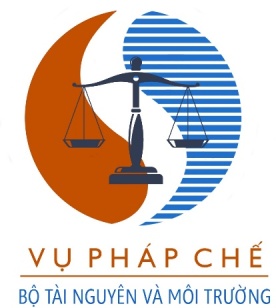 I. NHỮNG KHÓ KHĂN, VƯỚNG MẮC ĐỐI VỚI VIỆC HOÀN THIỆN CÁC QUY ĐỊNH CỦA THÔNG TƯ VỀ GIÁM ĐỊNH TƯ PHÁP TRONG LĨNH VỰC TÀI NGUYÊN VÀ MÔI TRƯỜNG
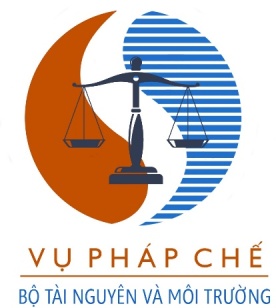 I. NHỮNG KHÓ KHĂN, VƯỚNG MẮC ĐỐI VỚI VIỆC HOÀN THIỆN CÁC QUY ĐỊNH CỦA THÔNG TƯ VỀ GIÁM ĐỊNH TƯ PHÁP TRONG LĨNH VỰC TÀI NGUYÊN VÀ MÔI TRƯỜNG
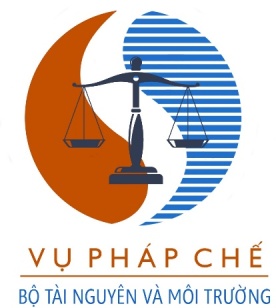 I. NHỮNG KHÓ KHĂN, VƯỚNG MẮC ĐỐI VỚI VIỆC HOÀN THIỆN CÁC QUY ĐỊNH CỦA THÔNG TƯ VỀ GIÁM ĐỊNH TƯ PHÁP TRONG LĨNH VỰC TÀI NGUYÊN VÀ MÔI TRƯỜNG
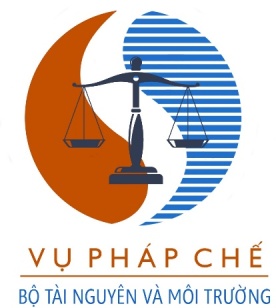 I. NHỮNG KHÓ KHĂN, VƯỚNG MẮC ĐỐI VỚI VIỆC HOÀN THIỆN CÁC QUY ĐỊNH CỦA THÔNG TƯ VỀ GIÁM ĐỊNH TƯ PHÁP TRONG LĨNH VỰC TÀI NGUYÊN VÀ MÔI TRƯỜNG
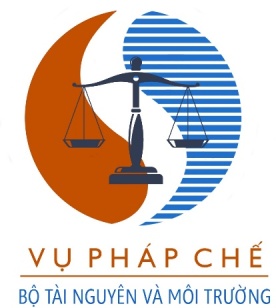 I. NHỮNG KHÓ KHĂN, VƯỚNG MẮC ĐỐI VỚI VIỆC HOÀN THIỆN CÁC QUY ĐỊNH CỦA THÔNG TƯ VỀ GIÁM ĐỊNH TƯ PHÁP TRONG LĨNH VỰC TÀI NGUYÊN VÀ MÔI TRƯỜNG
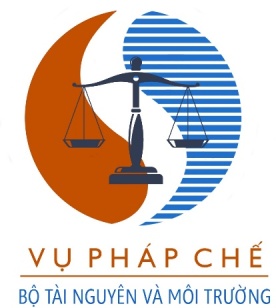 I. NHỮNG KHÓ KHĂN, VƯỚNG MẮC ĐỐI VỚI VIỆC HOÀN THIỆN CÁC QUY ĐỊNH CỦA THÔNG TƯ VỀ GIÁM ĐỊNH TƯ PHÁP TRONG LĨNH VỰC TÀI NGUYÊN VÀ MÔI TRƯỜNG
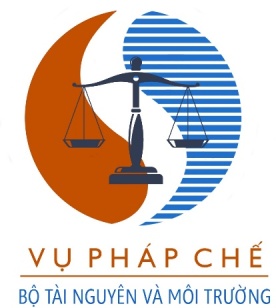 I. NHỮNG KHÓ KHĂN, VƯỚNG MẮC ĐỐI VỚI VIỆC HOÀN THIỆN CÁC QUY ĐỊNH CỦA THÔNG TƯ VỀ GIÁM ĐỊNH TƯ PHÁP TRONG LĨNH VỰC TÀI NGUYÊN VÀ MÔI TRƯỜNG
C. ĐỀ XUẤT, KIẾN NGHỊ ĐỐI VỚI VIỆC HOÀN THIỆN CÁC QUY ĐỊNH TRONG LUẬT GIÁM ĐỊNH TƯ PHÁP VÀ CÁC VĂN BẢN HƯỚNG DẪN THI HÀNH
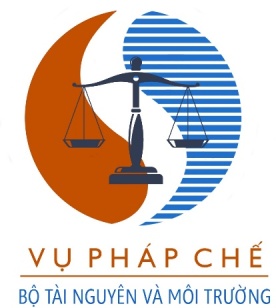 I. ĐỀ XUẤT, KIẾN NGHỊ ĐỐI VỚI VIỆC HOÀN THIỆN CÁC QUY ĐỊNH TRONG LUẬT GIÁM ĐỊNH TƯ PHÁP VÀ CÁC VĂN BẢN HƯỚNG DẪN THI HÀNH
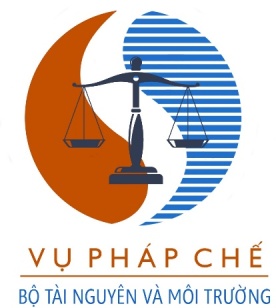 I. ĐỀ XUẤT, KIẾN NGHỊ ĐỐI VỚI VIỆC HOÀN THIỆN CÁC QUY ĐỊNH TRONG LUẬT GIÁM ĐỊNH TƯ PHÁP VÀ CÁC VĂN BẢN HƯỚNG DẪN THI HÀNH
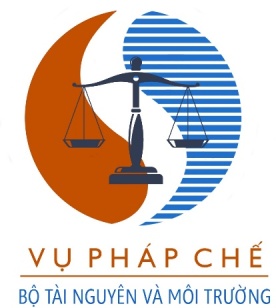 I. ĐỀ XUẤT, KIẾN NGHỊ ĐỐI VỚI VIỆC HOÀN THIỆN CÁC QUY ĐỊNH TRONG LUẬT GIÁM ĐỊNH TƯ PHÁP VÀ CÁC VĂN BẢN HƯỚNG DẪN THI HÀNH
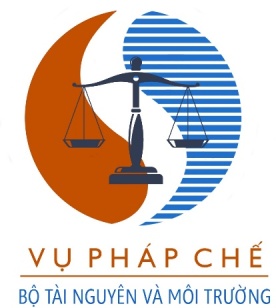 I. ĐỀ XUẤT, KIẾN NGHỊ ĐỐI VỚI VIỆC HOÀN THIỆN CÁC QUY ĐỊNH TRONG LUẬT GIÁM ĐỊNH TƯ PHÁP VÀ CÁC VĂN BẢN HƯỚNG DẪN THI HÀNH
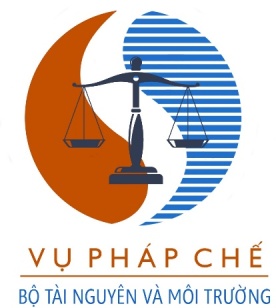 II. ĐỀ XUẤT, KIẾN NGHỊ ĐỐI VỚI CƠ QUAN TRƯNG CẦU GIÁM ĐỊNH TƯ PHÁP
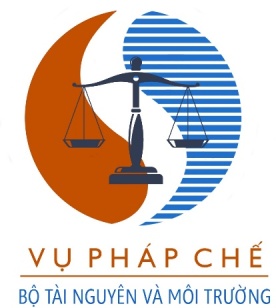 II. ĐỀ XUẤT, KIẾN NGHỊ ĐỐI VỚI CƠ QUAN TRƯNG CẦU GIÁM ĐỊNH TƯ PHÁP
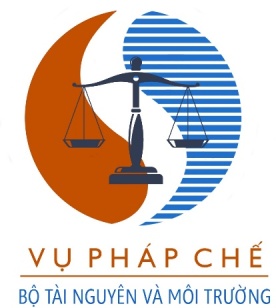 II. ĐỀ XUẤT, KIẾN NGHỊ ĐỐI VỚI CƠ QUAN TRƯNG CẦU GIÁM ĐỊNH TƯ PHÁP
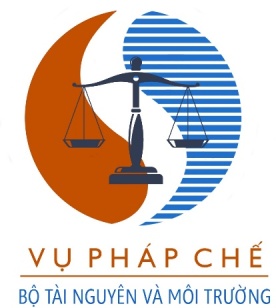 II. ĐỀ XUẤT, KIẾN NGHỊ ĐỐI VỚI CƠ QUAN TRƯNG CẦU GIÁM ĐỊNH TƯ PHÁP
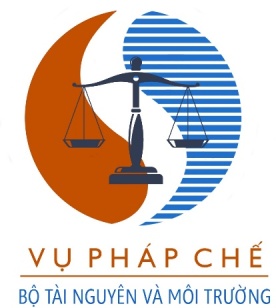 I. ĐỀ XUẤT, KIẾN NGHỊ ĐỐI VỚI VIỆC HOÀN THIỆN CÁC QUY ĐỊNH TRONG LUẬT GIÁM ĐỊNH TƯ PHÁP VÀ CÁC VĂN BẢN HƯỚNG DẪN THI HÀNH
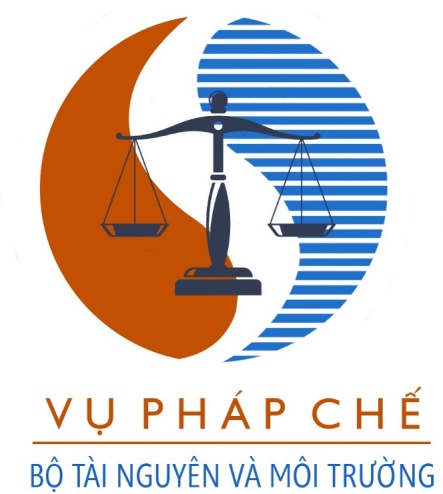 TRÂN TRỌNG CẢM ƠN SỰ THEO DÕI CỦA QUÝ ĐẠI BIỂU!